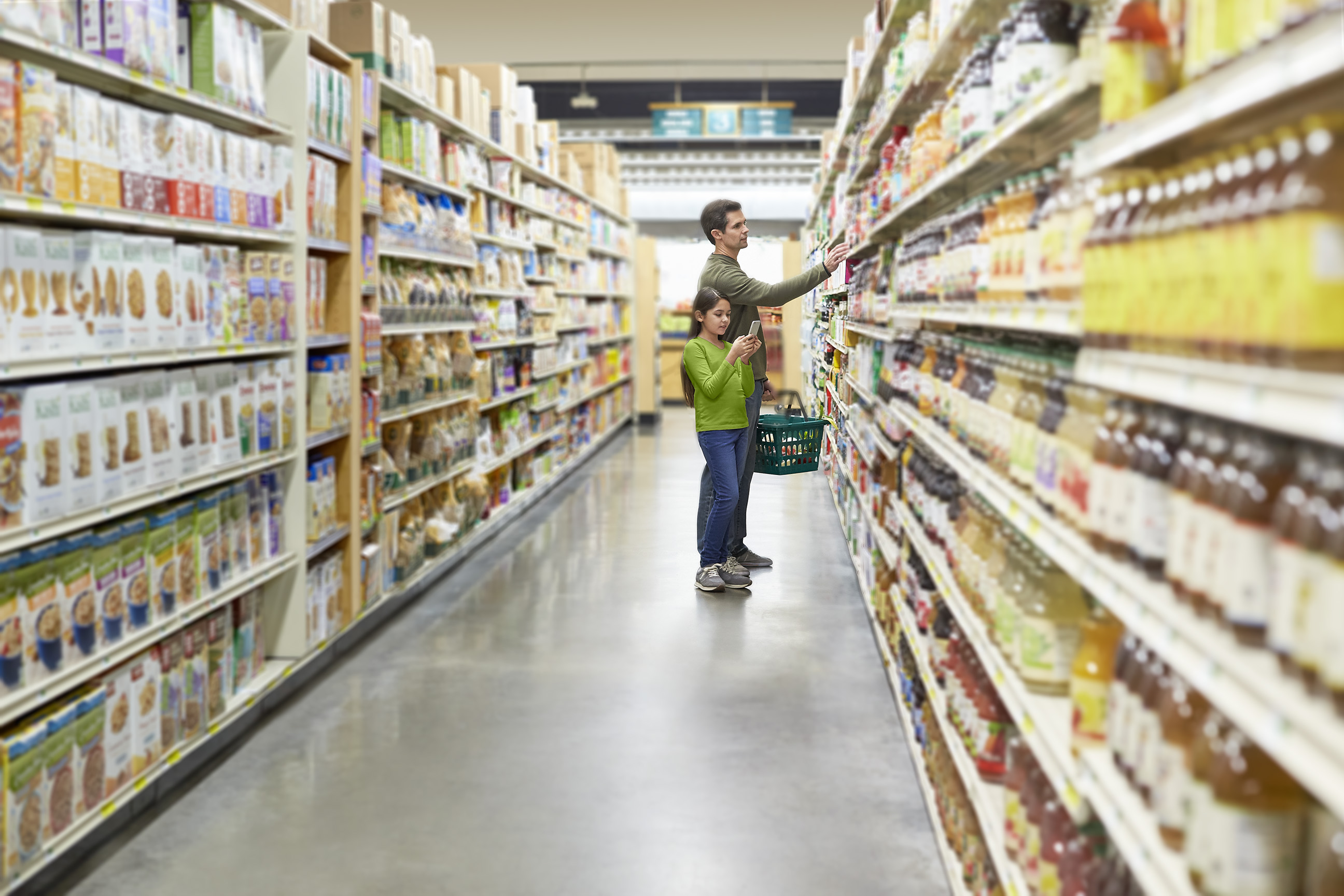 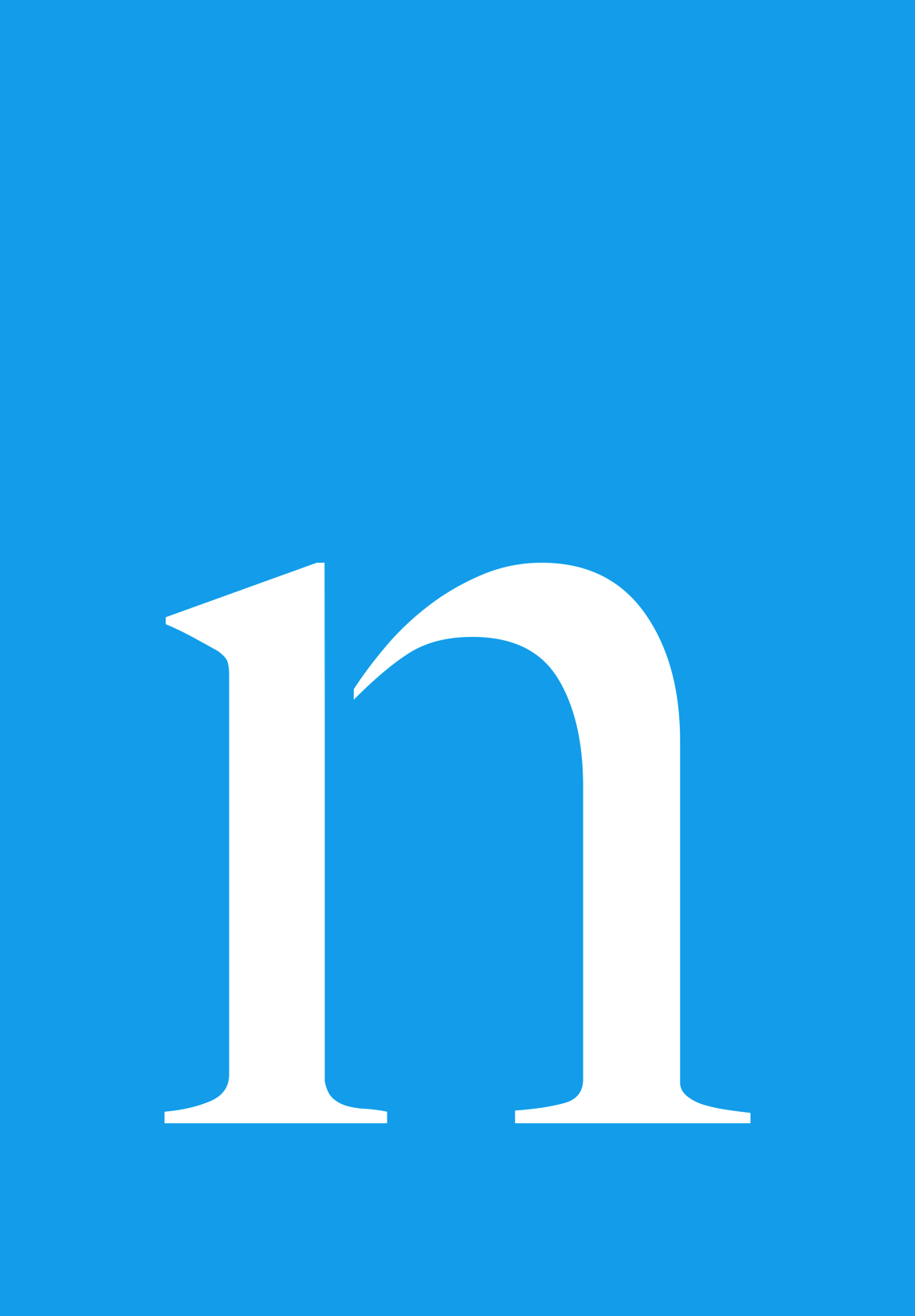 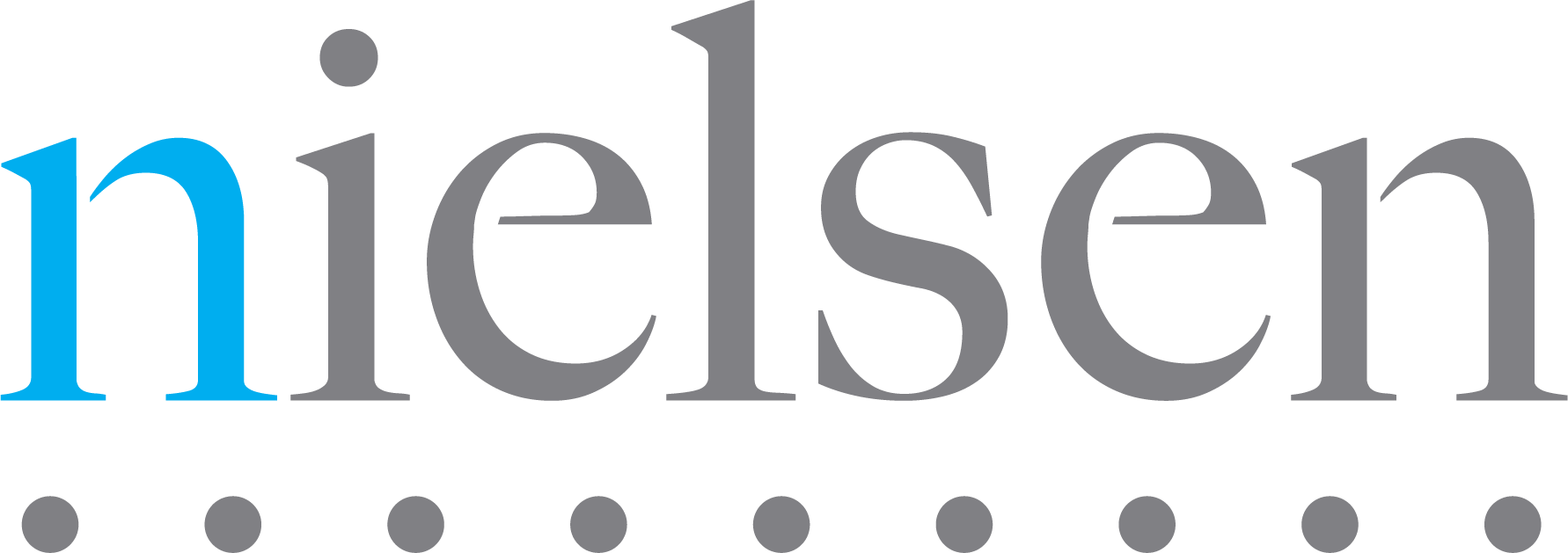 VÁS ZVE NA 

SHOPPER-CENTRIC CATEGORY MANAGEMENT
ADVANCED WORKSHOP
27. -28. listopad, 2017
Praha, City tower Konferenční centrum (27. patro), Pankrác, Hvězdova 1716/2b
Více informací na jan.dvorak@nielsen.com